November 2016
On the Implementation of Dynamic Load Balancing for A-BFT Channel
Date: 2016-11-07
Authors:
Slide 1
Sang G. Kim (LG Electronics)
November 2016
Introduction (1/2)
Dynamic load balancing over A-BFT channel was proposed to alleviate overload situation due to inherent 11ad design and new use cases envisioned in 11ay [1]

Motion was approved and the following text was incorporated into SFD [2]:

“11ay shall support dynamic load balancing in A-BFT by providing means to adjust necessary parameters (e.g. RSSBackoff or/and RSSRetryLimit). The ranges of  new parameters (e.g. RSSBackoff or/and RSSRetryLimit) are determined by the reserved bits in Beacon Interval Control field. The exact bits are TBD.”

Since the reserved bits in Beacon Interval Control field are limited (4 bits) and a new Information Element can contribute heavier Beacon content, it is better to add a field into existing element.
Slide 2
Sang G. Kim (LG Electronics)
November 2016
Introduction (2/2)
In this contribution, we propose the method to implement dynamic load balancing specified in SFD by introducing a field into EDMG Operation element already defined.
Slide 3
Sang G. Kim (LG Electronics)
November 2016
EDMG Operation Element and Proposal (1/2)
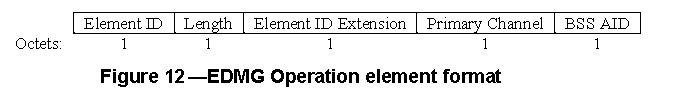 EDMG Operation element is already included in SFD 

PCP/AP provides EDMG Operation element and it determines operational parameters of an EDMG BSS

Proposal:

1 octet of a field (“OverloadControl”) is included in EDMG Operation element
The first half (4 bits)  denotes  the values of RSSBackoff  and RSSRetryLimit
The second half (4 bits) is reserved
Slide 4
Sang G. Kim (LG Electronics)
November 2016
EDMG Operation Element and Proposal (2/2)
Slide 5
Sang G. Kim (LG Electronics)
November 2016
Summary
Method to implement dynamic load balancing to address overload situation in A-BFT channel is proposed

1 octet of the field (“OverloadControl”) is newly defined with description and values as in slide 4 - 5

Since it uses already defined EDMG Operation element, no need to introduce a new element and this is well suited without incurring much complexity
Slide 6
Sang G. Kim (LG Electronics)
November 2016
Reference
[1] 11-16-0948-00-00ay-on-random-access-in-a-bft
[2] 11-15-1358-09-00ay-11ay Spec Framework
Slide 7
Sang G. Kim (LG Electronics)
November 2016
Straw poll
Do you agree to add the following text into SFD?
“The EDMG Operation element includes signaling of RSSBackoff and RSSRetryLimit”

Y/N/A
Slide 8
Sang G. Kim (LG Electronics)
November 2016
Straw poll
Do you agree to add the following text into SFD?
“EDMG operation element shall define signaling for dynamic load balancing for A-BFT channel as shown and described in slides 4 - 5”

Y/N/A
Slide 9
Sang G. Kim (LG Electronics)
November 2016
Motion
Do you agree to add the following text into SFD?
“The EDMG Operation element includes signaling of RSSBackoff and RSSRetryLimit”

Y/N/A
Slide 10
Sang G. Kim (LG Electronics)
November 2016
Motion
Do you agree to add the following text into SFD?
“EDMG operation element shall define signaling for dynamic load balancing for A-BFT channel as shown and described in slides 4 - 5”

Y/N/A
LG
Slide 11